Economic Growth in Virginia: Investing in Virginia’s Future Workforce through Social and Physical Security in Schools
Olga Lopez, DOC
Europai Parker, DDS
Antonio Terry, TAX 
Elizabeth Seward, VHDA
Craig Nicol, DEQ
VEI – 2018 Leadership Presentation                                                                   Group 4
[Speaker Notes: Read in Spanish]
¿Cómo se sentiría usted si todo el día escucha sólamente este  idioma y no tiene muchas personas con quien socializarce?
¿se cumplen sus necesidades básicas?
Amistades: Sentimiento de Pertenencia 
Seguridad Fisica y Emocional 
 Conección Emocional
 Ambiente Social
 Comunicación
Aceptación
[Speaker Notes: Read in Spanish

How would you feel if you only listen to this language all day and don't have many people to socialize with? 

Are your basic needs being met?

• Communication
• Friendships
• Participation
• Understanding
Emotional connection]
The Challenge
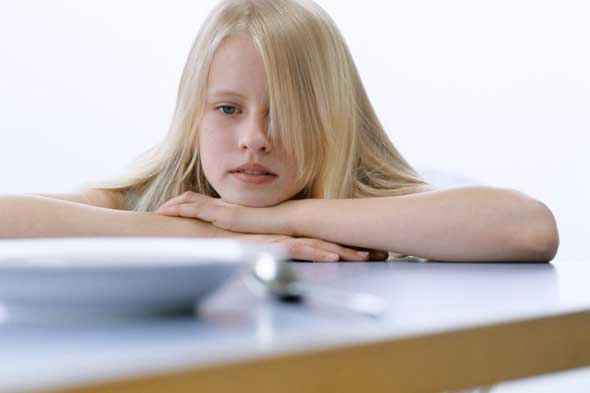 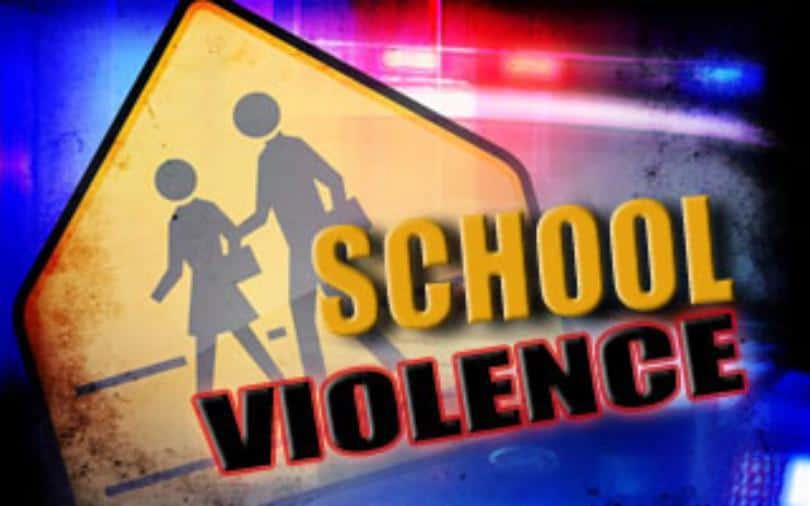 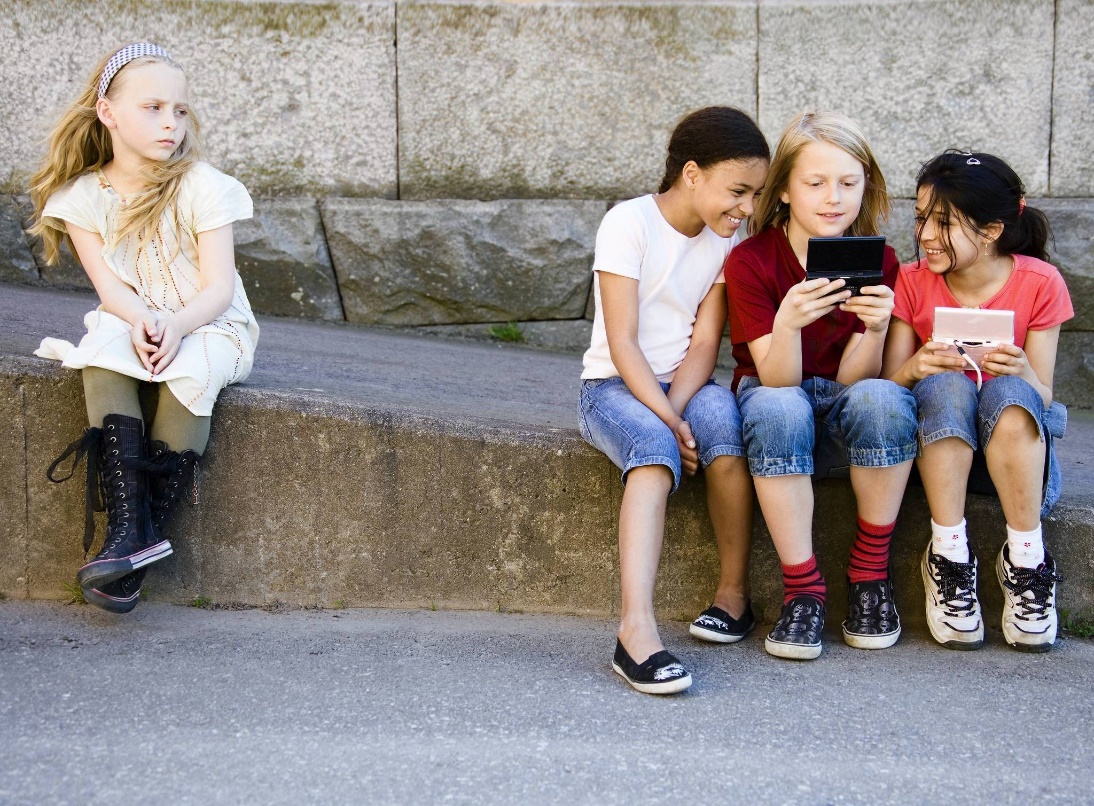 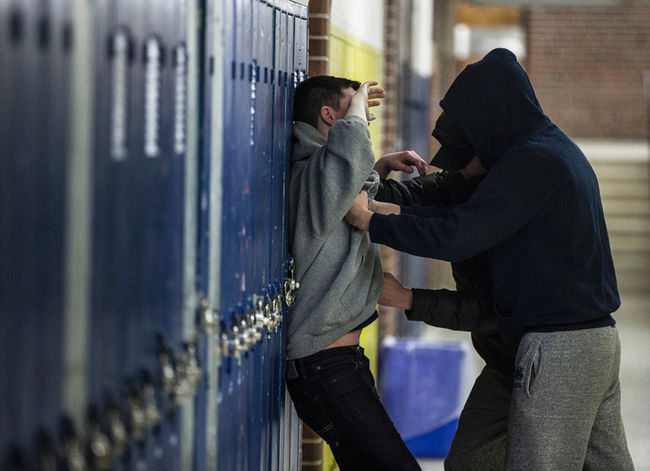 [Speaker Notes: Active Slide – Need to  progress forward to see each image

How can our children become a successful future workforce if they are constantly under the Gun of Hunger, Physical Safety , Bulling, Social Acceptance]
If  our students are going to be successful in the 21st Century and become a productive modern workforce they need a positive and safe learning environment
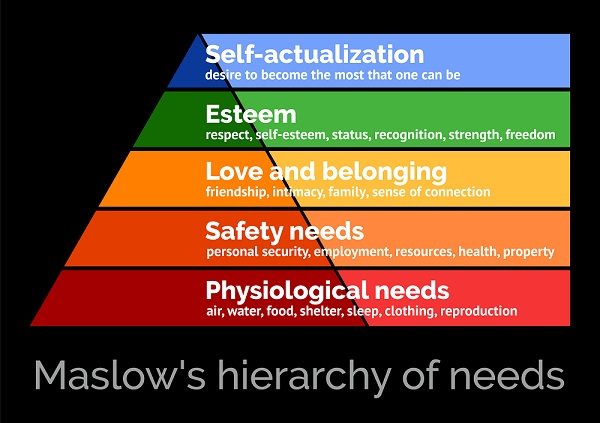 [Speaker Notes: Active Slide – Need to  progress forward to see each image

Maslow’s hierarchy provides a model for how students are motivated to learn. Without the lowest layer of the hierarchy met, students cannot reach the next level. Each level allows students the ability and motivation to increase. Each student can move up in the hierarchy with the proper support of the teachers and school staff who must focus on Maslow’s hierarchy of needs in teaching and education.]
Nourishment
A nourished child is a better:
learner 
test-taker 
participant in school

More likely to:
be at school
arrive on time
behave
be attentive in class
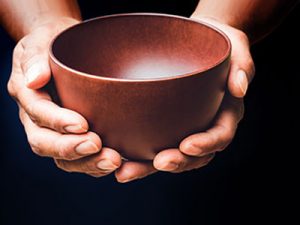 Nourishment Equality
Eliminate the road blocks:
Ability to pay
Demonstration of need
Lunch line embarrassments 

Programs:
Community Eligibility Provisions (CEP) 
Universal Free School Lunch Program
Physical Safety
A safe, supportive learning environment is essential

School violence negatively impacts both the teaching and learning  environment

Students need to feel connected to school and their educational experience
Emotional Safety
Improve learning environment
  through social and emotional 
  education 

Social and emotional skills impact:
Long-term health
Academic outcomes 
Economic outcomes
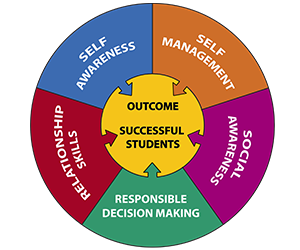 [Speaker Notes: According to the National Center on Safe Supportive Learning Environments, socially and emotionally competed children and youth are skilled in five core areas
Self-aware
Regulate their emotions
Socially aware
Good relationships
Responsible decision making

CASEL (Collaborative For Academic, Social, and Emotional Learning)

According to the National Center on Safe Supportive Learning Environments, socially and emotionally competed children and youth are skilled in five core areas
Self-aware
Regulate their emotions
Socially aware
Good relationships
Responsible decision making]
Belonging & Esteem
Sense of Connection
Navigating the social ecology of school

Teachers respect them

School’s culture    
Diversity in school reading materials
Dress codes 
Teachers capacity to relate to them individually
[Speaker Notes: Sense of Connection
Student sense that their teacher respects them
Student perception of the school’s culture (do I feel like I belong?)
Diversity in school reading materials
Dress codes 
Teachers capacity to relate to them individually
School’s culture (do I feel like I belong?)
Diversity in school reading materials
Dress codes 
Teachers capacity to relate to them individually]
WHEN The basics are Missing
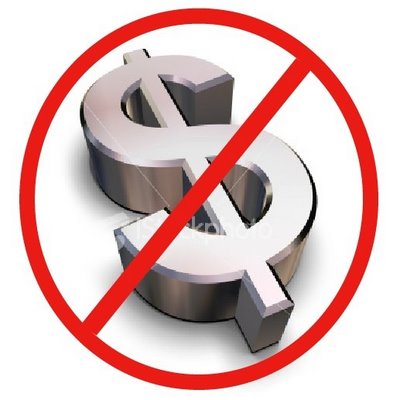 THE FACTS:
Declining public investment 

School violence impacts the 
    educational environment 

Continual growth in childhood poverty

Need long term strategies to improve labor market outcomes
When The basics are Present
Provide for Opportunity 

Expand focus on school safety beyond just physical safety to ensure today’s students are equipped with in-demand skills that will advance Virginia’s future economy
[Speaker Notes: Labor market’s slow recovery from the recession is driving research in to long term strategies to improve labor market outcomes 

Best practice: 21st century learning must take place in contexts that promote interaction and a sense of community that enable formal and informal learning]
Realignment
Classroom Culture
Friendship
Sense of connection
Esteem
&
Belonging
Physical Safety
 Health
Safety
Food
Water 
Shelter
Physiological
21st Century Learning Environment
[Speaker Notes: Create a 21st Century learning environment Alignment]
Recommendations
Align existing external programs for physiological needs, safety and belonging within the four walls of our schools

Implement school district wide programs that utilize USDA’s best practice for expanding school food programs to remove the stigma of free meals

Establish governance structure at the state and regional level to require integration and operation of external programs
Recommendations (cont.)
Utilize a rapid results methodology to align goals and outcomes across sectors (e.g. Ending Veteran Homelessness)

Develop and implement a model for diversity and inclusion in schools

Provide framework that allows for one-on-one teacher student time to promote mentoring and feeling the pulse of the individual and student body
The real question
Are we willing to write a new chapter in Virginia’s social and economic future? 

Do we have the commitment?
Questions
References
Evaluation of Demonstration Projects to End childhood Hunger: Interim Evaluation Report.  https://www.fns.usda.gov/evaluation-demonstration-projects-end-childhood-hunger-edech-final-interim-evaluation-report

Universal Free School Meals -Ensuring that All Children Are Able to Learn   By Madeleine Levin & Jessie Hewins From our 2014 March - April issue http://povertylaw.org/clearinghouse/articles/meals

Community Eligibility  Provisions  https://www.fns.usda.gov/school-meals/community-eligibility-provision

The Community  Eligibility Provision  http://vahungersolutions.org/cep/

CEP Serving up success  http://vahungersolutions.org/wp-content/uploads/2016/04/CEP_Toolkit_20
References
Food Nutrition Why not just give all students free breakfast and lunch?  Posted By Daniel Walters on Mon, Jun 2, 2014 at 12:11 PM  https://www.inlander.com/Bloglander/archives/2014/06/02/why-not-just-give-all-students-free-breakfast-and-lunch

Free Lunch for all Hungry students https://www.newamerica.org/education-policy/edcentral/free-lunch-for-hungry-students/  (students don’t feel singled out)

Fighting the stigma of free lunch: Why universal free school lunch is good for students, schools, and families Amy, Brown, New York 2014-2015. Photo Credit: Simon Luethi ©Ford Foundation. Janna Bilski  Amy Brown, Senior Program Officer, Civic Engagement and Government Janna Bilski, Hedge Fund Investments 29 SEPTEMBER 2017 https://www.fordfoundation.org/ideas/equals-change-blog/posts/fighting-the-stigma-of-free-lunch-why-universal-free-school-lunch-is-good-for-students-schools-and-families/   New  York
References
https://www.edweek.org/ew/articles/2017/06/21/belonging-at-school-starts-with-teachers.html

http://sguditus.blogspot.com/2013/02/maslows-hierarchy-of-school-needs-steve.html

https://www.edweek.org/ew/articles/2017/06/21/belonging-at-school-starts-with-teachers.html

https://www.psychologytoday.com/us/blog/hide-and-seek/201205/our-hierarchy-needs